Health and Human Services Reform Committee
Essential Health Benefits & HHS Guidance

James Golden, PhD
Deputy Assistant Commissioner - DHS

February 8, 2011
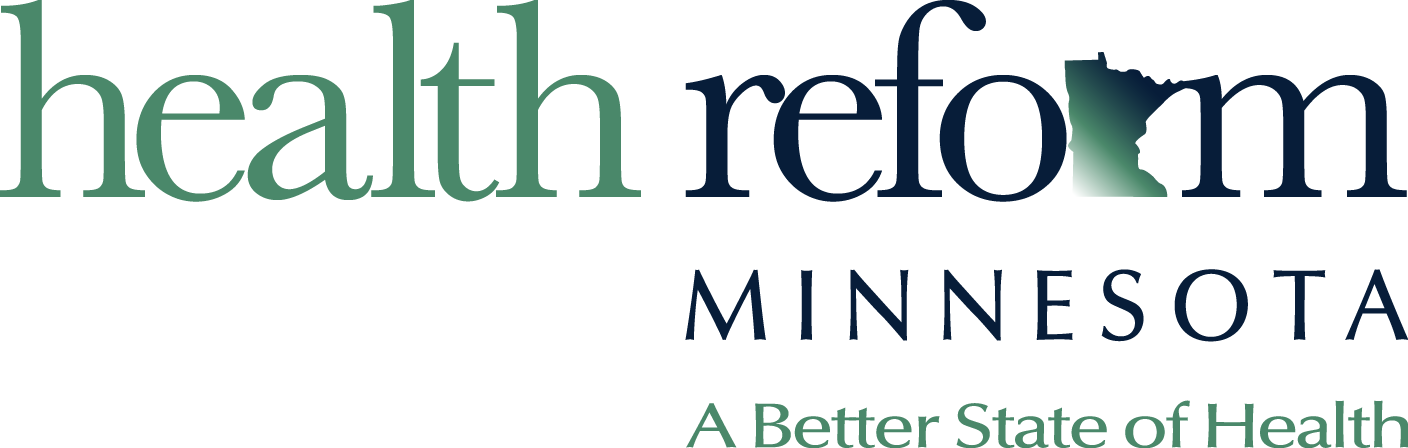 ACA Requirements
Section 1302(b) of the ACA directs the Secretary of Health and Human Services to define essential health benefits (EHB). 
The scope of EHB shall equal the scope of benefits provided under a typical employer plan.  
Beginning in 2014, plans in the individual and small group market both inside and outside of the Exchanges, Medicaid benchmark and benchmark equivalent, and Basic Health Programs must cover the EHB.
Minimum Requirements of the EHB
EHB include items and services within the following 10 benefit categories: 
Ambulatory patient services
Emergency services
Hospitalization
Maternity and newborn care
Mental health and substance use disorder services, including behavioral health treatment
Minimum Requirements of the EHB
EHB include items and services within the following 10 benefit categories: 
Prescription drugs
Rehabilitative and habilitative services and devices
Laboratory services
Preventive and wellness services and chronic disease management
Pediatric services, including oral and vision care.
Limits of HHS Guidance
HHS Guidance only addressed covered services
Does not address cost sharing
Does not address calculation of actuarial value
Does not address EHB in Medicaid Benchmark Benefits
Does not define key terms
Product
Plan 
Enrollment
Substantially equal
Data on a Typical Employer
HHS used surveys of large employers, small employers, and public employee plans to assess covered benefits.
KEY FINDINGS:
Products in the small group market, State employee plans, and the Federal Employees Health Benefits Program do not differ significantly in the range of services they cover. They differ mainly in cost-sharing provisions.
Data on a Typical Employer (cont.)
KEY FINDINGS:
Plans in all the markets cover a similar general scope of services with some variation in specific services.
There is no systematic difference noted in the breadth of services among these markets.
Mental health and substance use disorder services, pediatric oral and vision services, and habilitative services had the greatest variation in coverage among plans and markets.
Intended Regulatory Approach
HHS will propose that EHB be defined by a benchmark plan selected by each State. 
The selected benchmark plan would serve as a reference plan, reflecting both the scope of services and any limits offered by a “typical employer plan” in that State. 
States will be able to choose between four benchmark plan types for 2014 and 2015.
Four Benchmark Plans
The largest plan by enrollment in any of the three largest small group insurance products in the State’s small group market 
Any of the largest three State employee health benefit plans by enrollment
Any of the largest three national FEHBP plan options by enrollment; or 
The largest insured commercial non-Medicaid Health Maintenance Organization (HMO) operating in the State.
Timeframes and Default
HHS will use enrollment data from the first quarter two years prior to the coverage year.
States will select a benchmark in the third quarter two years prior to the coverage year (i.e., in 2012 for 2014). 
HHS intends to evaluate the benchmark approach for the calendar year 2016.
If a State does not select a benchmark health plan, the default benchmark plan will be the largest plan by enrollment in the largest product in the State’s small group market.
State Mandated Benefits
In 2014 and 2015, if a State chooses a benchmark subject to State mandates (e.g., small group market plan) that benchmark would include those mandates in the State EHB package. 
A State could also select a benchmark that may not include some or all of the State’s mandated benefits.  If the State required such mandated benefits, it would be required to cover the cost of those mandates outside the State EHB package.
Missing Required Categories
In selecting a benchmark plan, a State may need to supplement the benchmark plan to cover each of the 10 categories of benefits identified in the ACA.
If a benchmark is missing other categories of benefits, the State must supplement the missing categories using the benefits from any other benchmark option.
Missing Required Categories - Default
If a State has a default benchmark with missing categories, the benchmark plan would be supplemented using the largest plan in the benchmark type by enrollment offering the benefit.
If none of the benchmark options in that benchmark type offer the benefit, the benefit will be supplemented using the FEHBP plan with the largest enrollment.
Missing Required Categories – Habilitation
HHS is considering two options if a benchmark plan does not include coverage for habilitative services: 
Habilitative services would be offered at parity with rehabilitative services -- a plan covering services for rehabilitation must also cover those services in similar scope, amount, and duration for habilitation
Plans would decide which habilitative services to cover, and would report on that coverage to HHS. HHS would evaluate those decisions, and further define habilitative services in the future.
Missing Required Categories - Ped Oral and Vision
HHS is considering two options if a benchmark plan does not include coverage for pediatric oral and vision services: 
The Federal Employees Dental and Vision Insurance Program (FEDVIP) dental plan with the largest national enrollment.
The State’s CHIP program – This option is only for oral services.
Missing Required Categories – Mental Health/Substance
HHS will require coverage will have to be consistent with the Mental Health Parity and Addiction Equity Act (MHPAEA). 
HHS will generally require that the financial requirements or treatment limitations for mental health and substance use disorder benefits be no more restrictive than those for medical and surgical benefits. 
All plans in the individual and small group market must include coverage for mental health and substance use disorder services, including behavioral health treatment.
Benefit Flexibility
HHS intends to require that a health plan offer benefits that are “substantially equal” to the benefits of the benchmark plan. 
Plans will have some flexibility to adjust benefits, including both the specific services covered and any quantitative limits provided they continue to offer coverage for all 10 statutory EHB categories. 
If a benchmark plan offers a drug in a certain category or class, all plans must offer at least one drug in that same category or class, even though the specific drugs on the formulary may vary.
Thank You and Questions
Contact:
	James Golden, PhD
	Deputy Assistant Commissioner
	Minnesota Department of Human Services	
	James.golden@state.mn.us